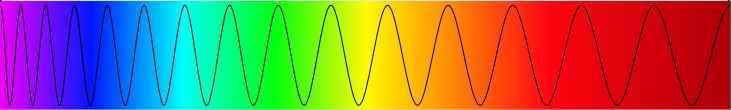 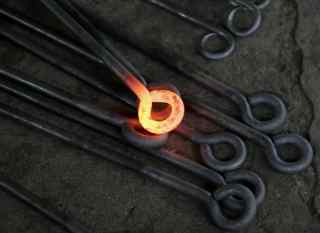 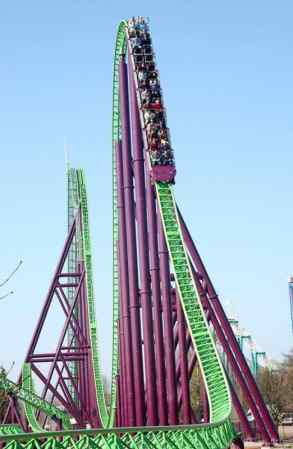 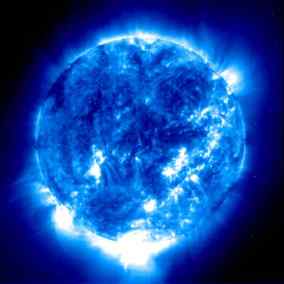 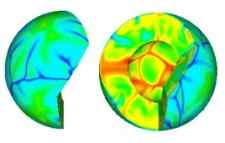 Energy Notes
Page 3
©Mark Place, 2009-2010
 www.LearnEarthScience.com
Energy Transfer
What’s the difference between 
kinetic and potential energy?
Give a real-life example of each.
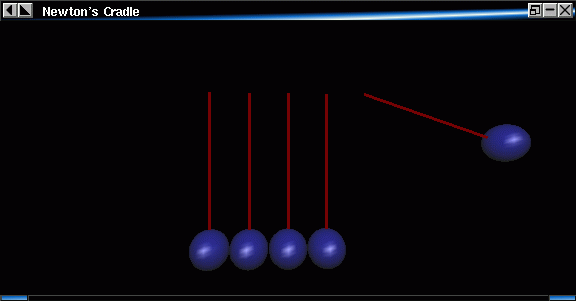 Kinetic Energy
energy in motion
EXAMPLES

SKIING DOWNHILL
THROWING A BOWLING BALL
WATER FLOWING IN A RIVER
Potential Energy
stored energy
EXAMPLES

AT THE TOP OF A SKI SLOPE
WATER BEHIND A DAM
What are the three ways that
energy can be transferred
between objects?

Give one real-life example
of each.
conduction
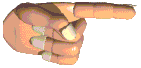 solids
occurs in _____________

________________of molecules
collision
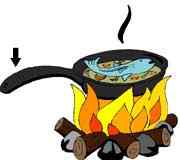 Example:
convection
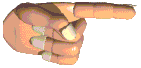 liquids & gases
occurs in _____________________

caused by ____________________
differences in density
convection examples:
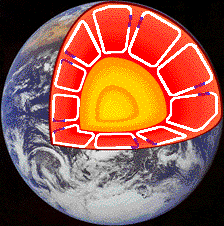 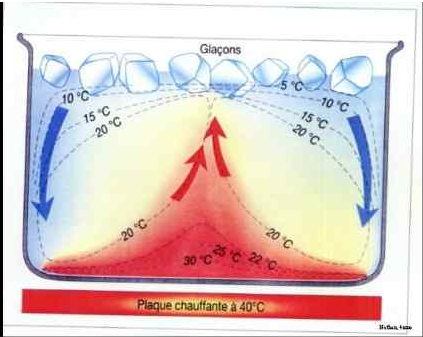 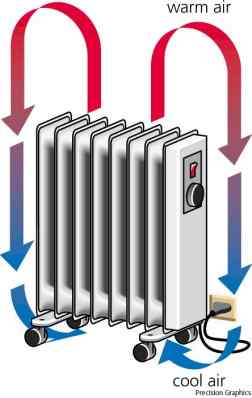 convection
From where do convection
ovens heat?  
From the top or the bottom?
From where do 
refrigerators cool?  
From the top or the bottom?
radiation
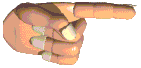 waves
travel by _____________
Examples:
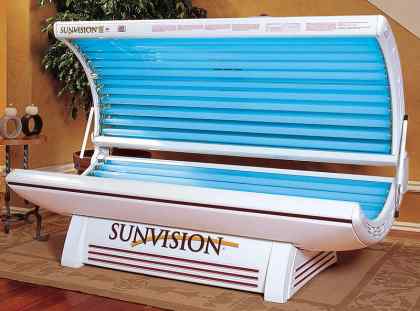 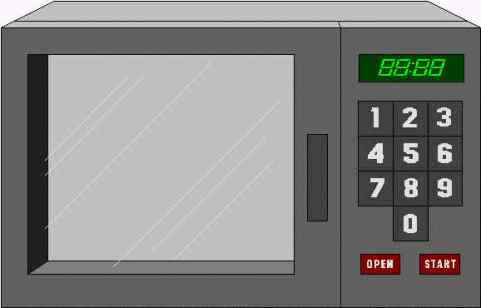 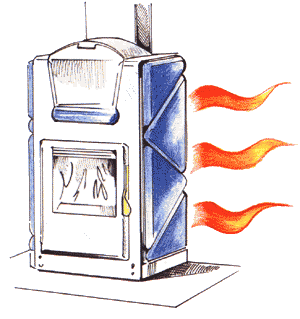 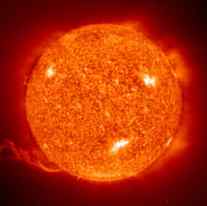 How are different types of
energy told apart?
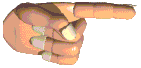 by their wavelengths
Which is more powerful?
Short or long waves?
short
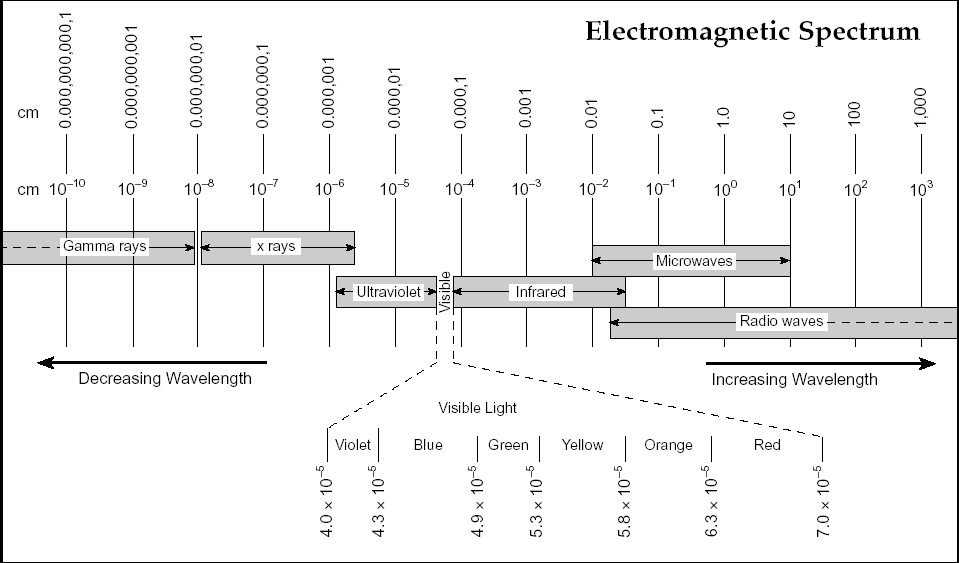 How does energy get from
the Sun to the Earth?
radiation
Best Absorbers
dark & rough
Best Reflectors
light colored & smooth
A good absorber
is a good
RADIATOR